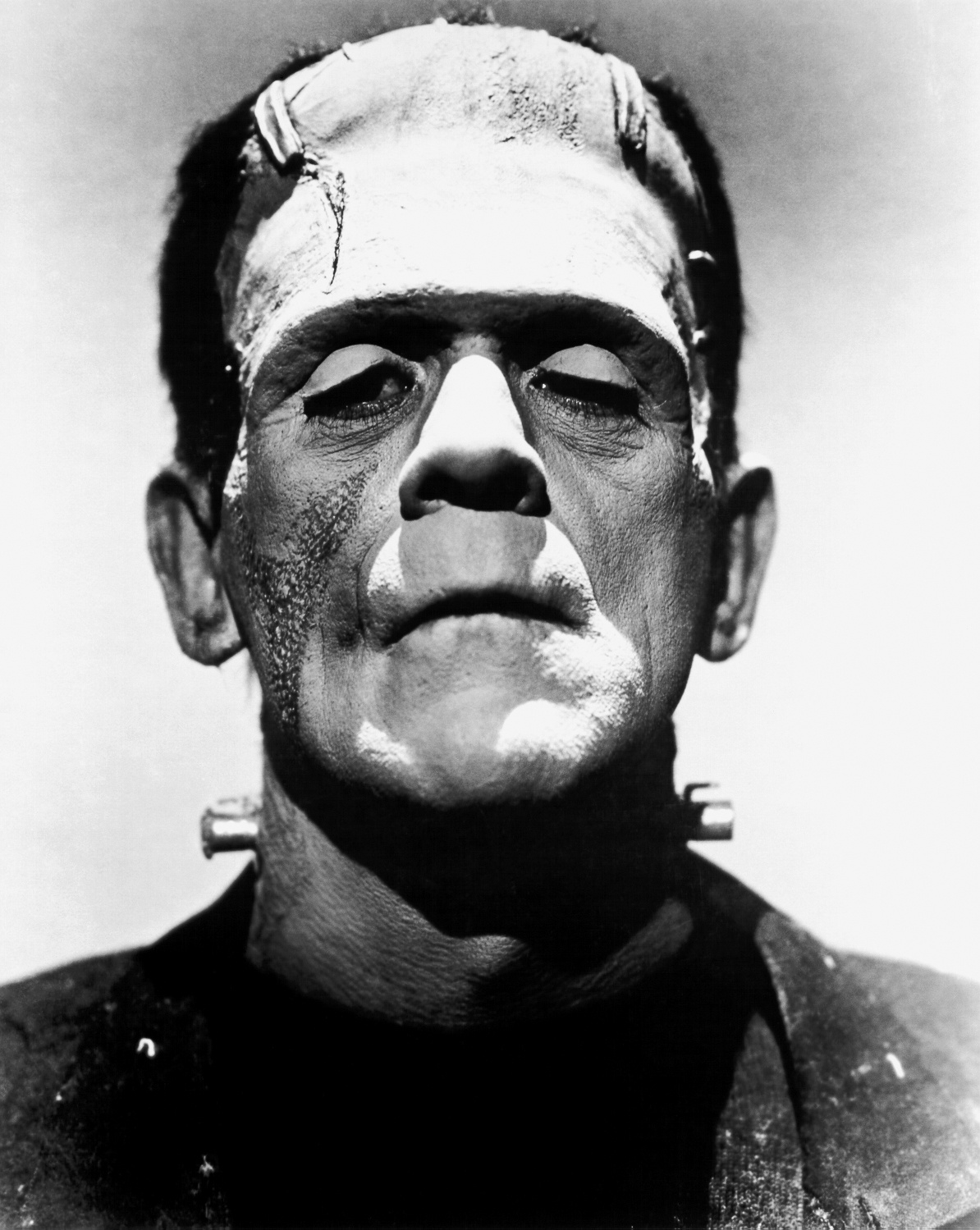 [Speaker Notes: What is this… thing’s name? This person? This monster?]
John Green: Man or Machine?
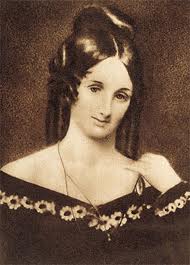 Mary Shelley
Mother of Science Fiction
Paragon of Horror
Awesome Woman
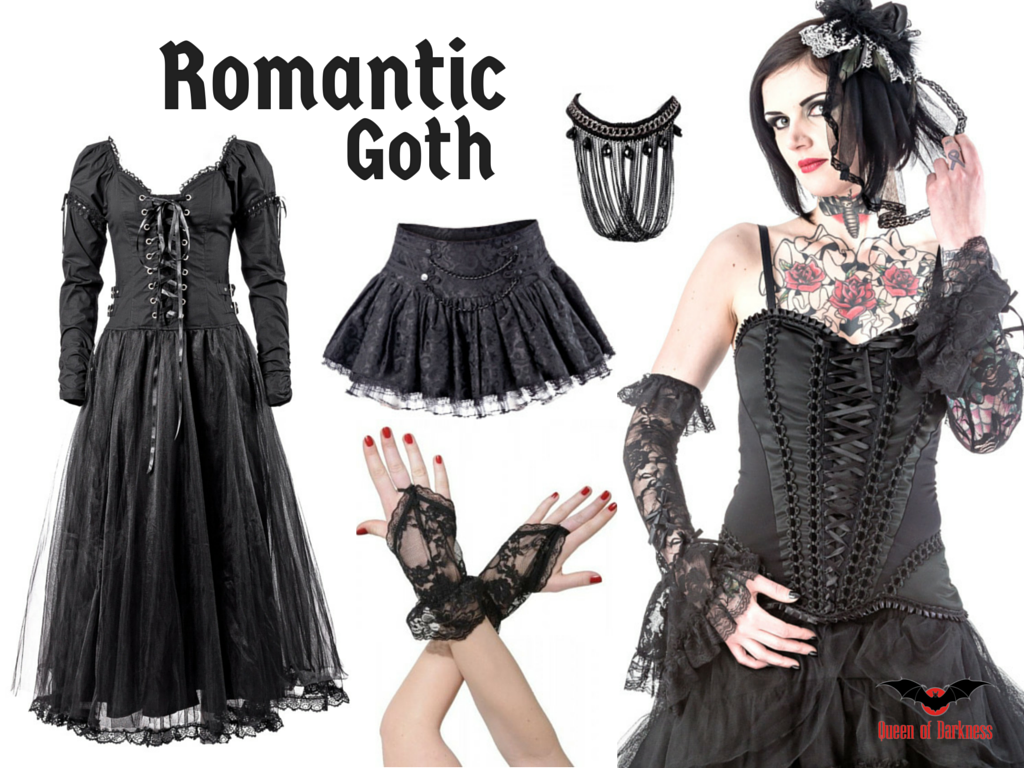 Romanticism and Gothicism
How and Why Romanticism and Gothicism Got Started and How it Still Affects Literature
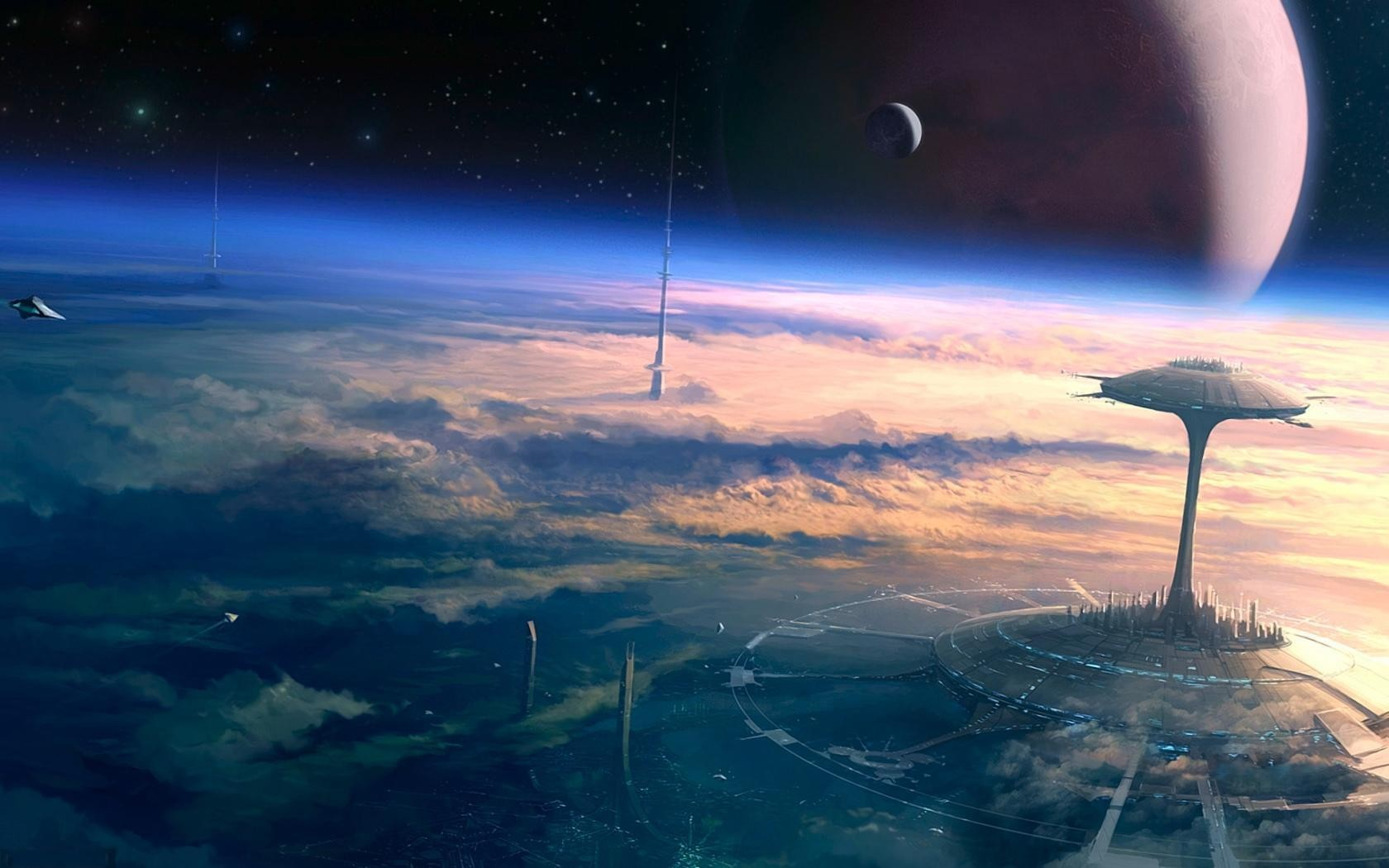 Science Fiction
Why Science Fiction is Important
The Assignments
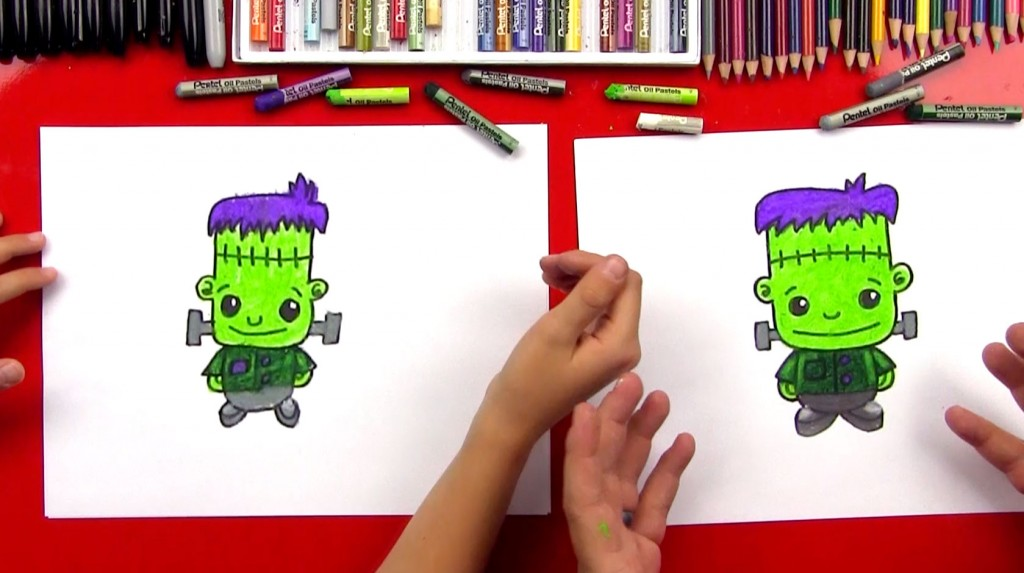 1: In-Class Essay
2: Take-Home Essay
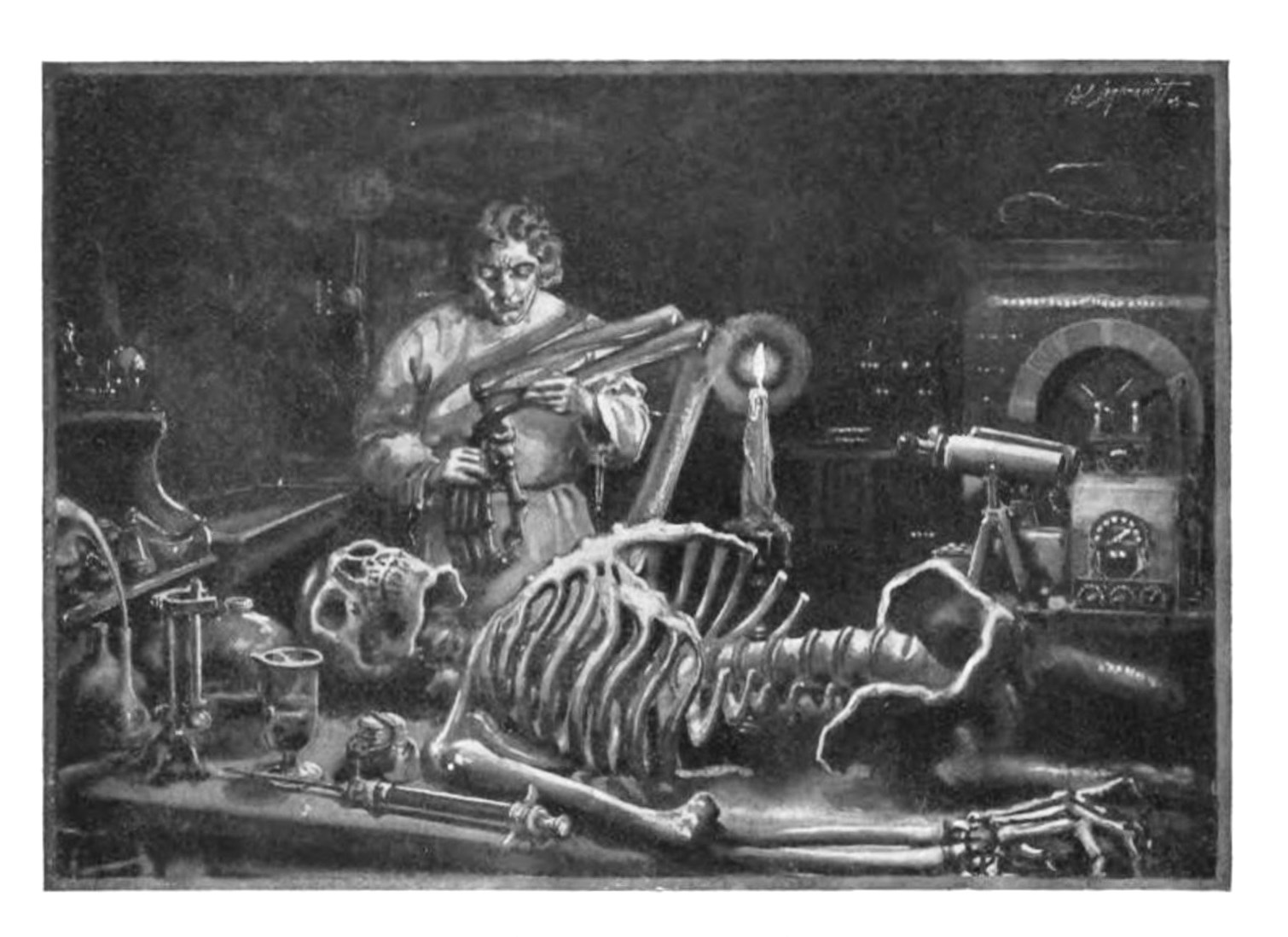 The Assignments
(cont.)
3: Creative Work
4: Group Project
The Reading Journal
Five quotes per week
Short quote analysis on each -- One to two sentences maximum.
Can be done during SSR/SSW
Students have the option to replace some of their quotes with a reference to Frankenstein they found in popular media
Helps them find connections and applications.
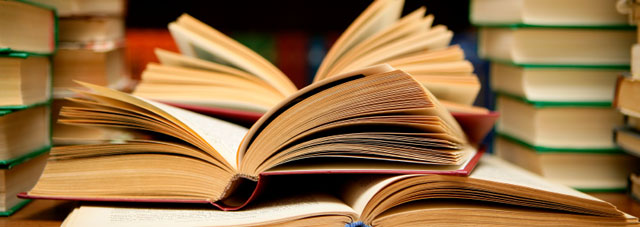 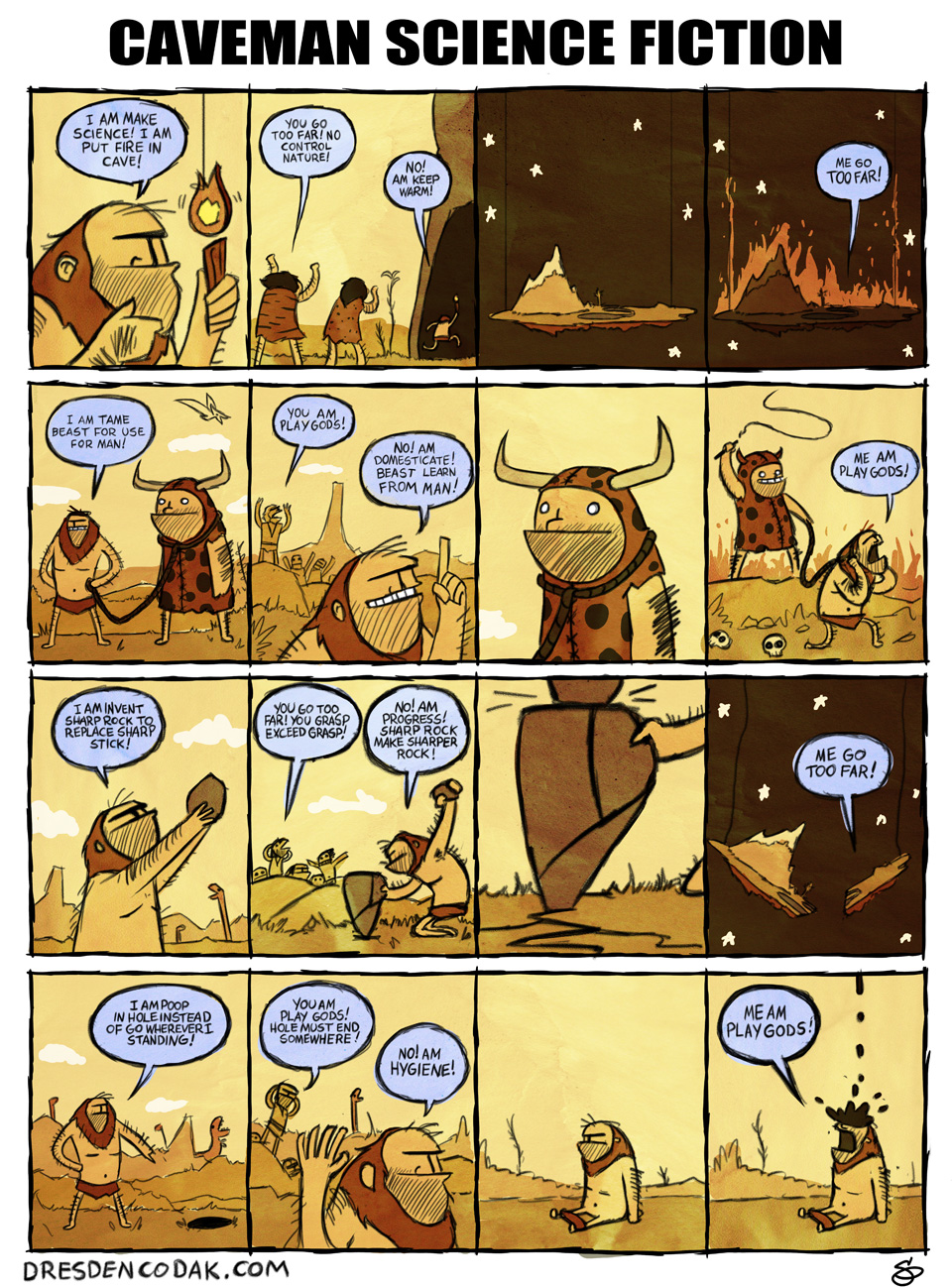 Additional Resources
Short Stories
Lost Little Robot by Isaac Asimov
The Tell-Tale Heart by Edgar Allen Poe
Books
City of Ember by Jeanne DuPrau
Wintersmith by Terry Pratchett
Music
Pursuit of Happiness by Kid Cudi
The Rake’s Song by The Decemberists
Poetry
Rime of the Ancient Mariner
Jonathan Swift and Lady Montagu
Film
The Nightmare Before Christmas
2001: A Space Oddysey
Misc.
Dresden Codak by Aaron Diaz
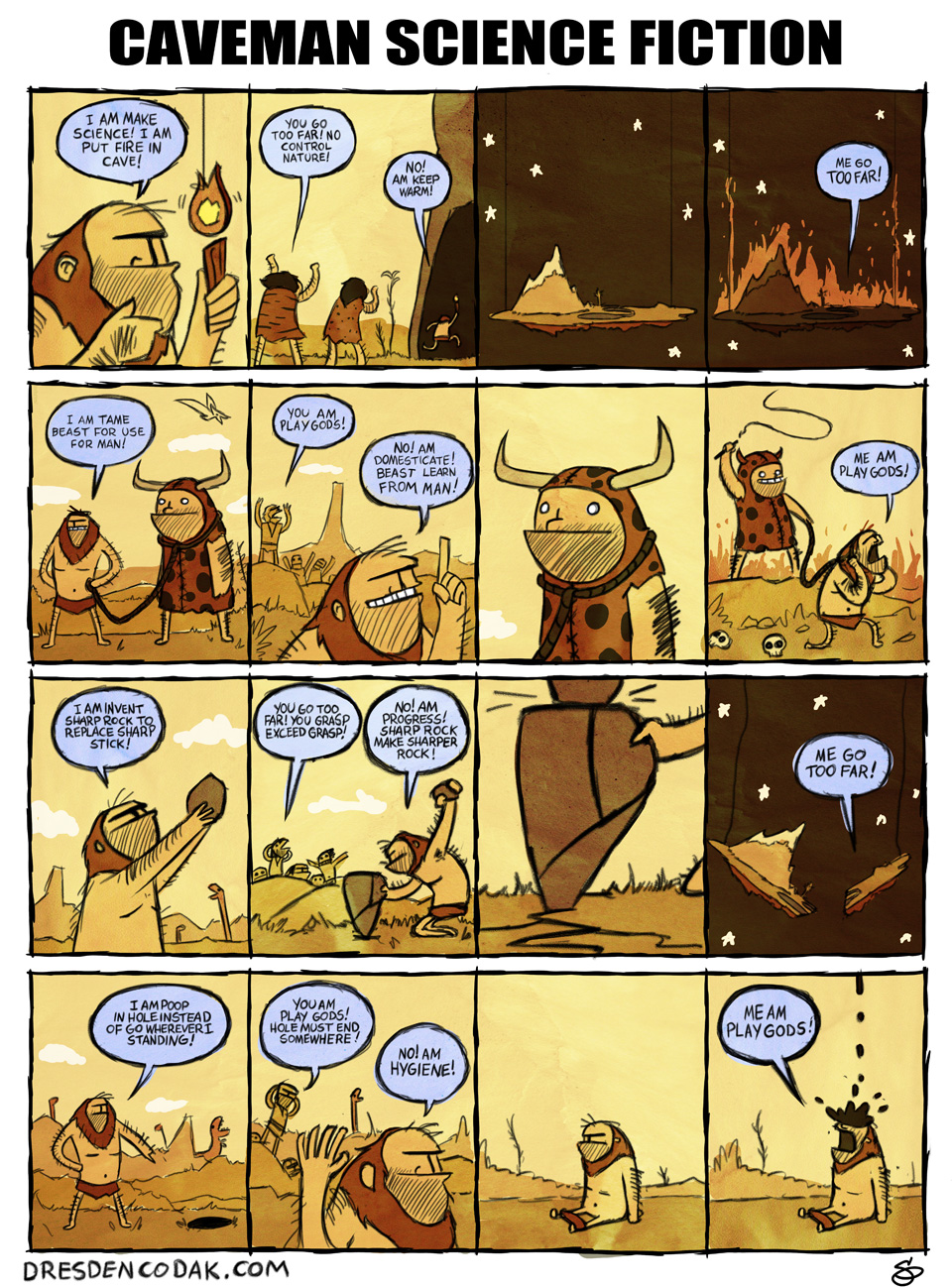 Additional Resources
Short Stories
Lost Little Robot by Isaac Asimov
The Tell-Tale Heart by Edgar Allen Poe
Books
City of Ember by Jeanne DuPrau
Wintersmith by Terry Pratchett
Music
Pursuit of Happiness by Kid Cudi
The Rake’s Song by The Decemberists
Poetry
Rime of the Ancient Mariner
Jonathan Swift and Lady Montagu
Film
The Nightmare Before Christmas
2001: A Space Oddysey
Misc.
Dresden Codak by Aaron Diaz